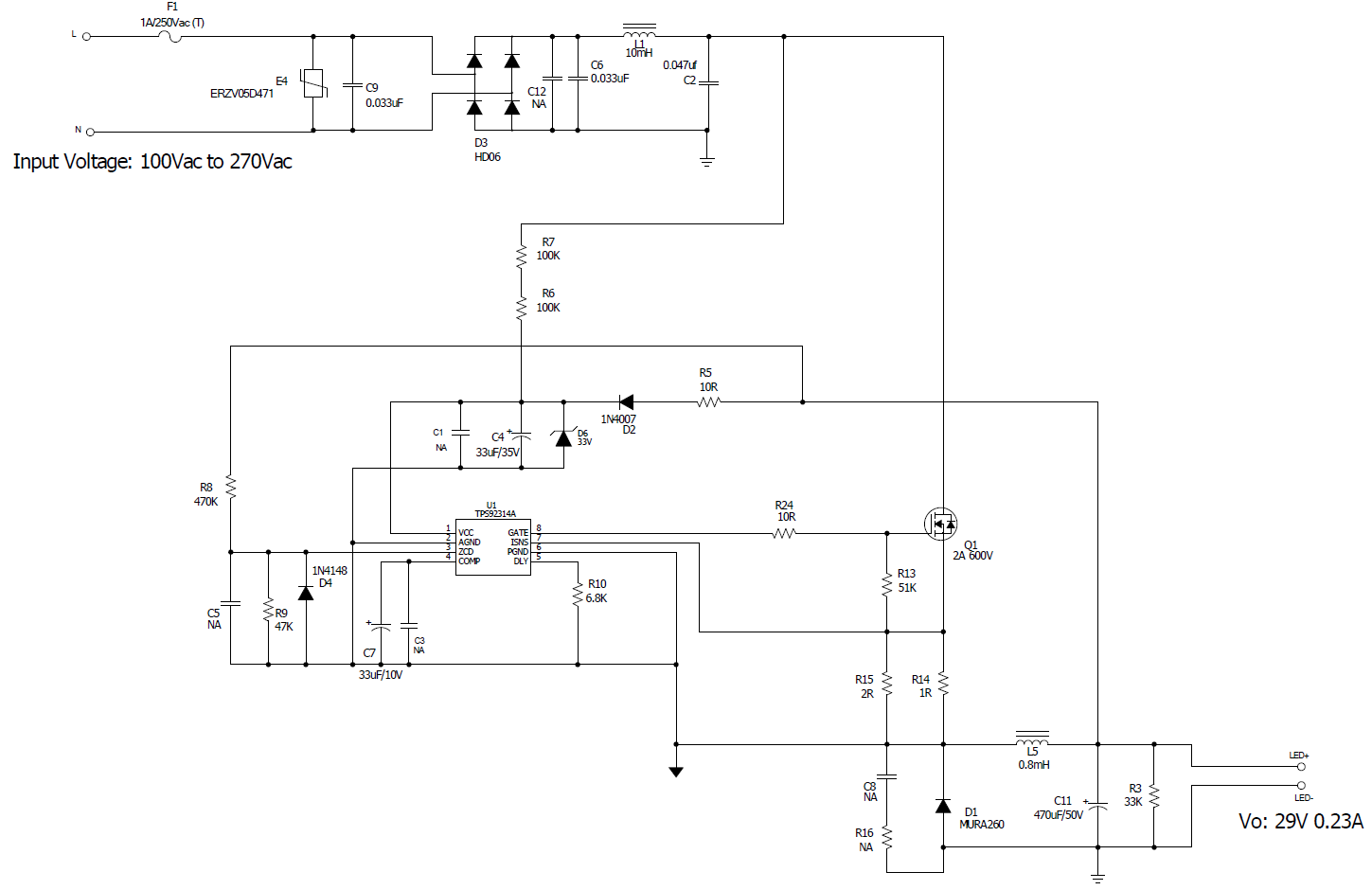 1.4mH
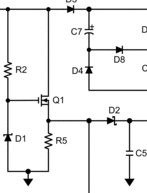 50K
50K
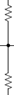 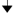 10uF